ES Unit 5                                  12/22/15
Lesson 10
SWBAT perform a lab that simulates ocean acidification.Do Now:What information can be told from ice cores?
Agenda
Homework Share out
Ocean acidification lab
Graph
Work on lab report
Announcement
Midterm on Friday Jan. 8th
Homework share
Share your question/research about climate proxies
Lab Roles
Person closest to the countertop grab your beakers/cups
Volunteers to pass out lab notebooks!
Lab notes:
Follow the directions!
You can pour the vinegar down the sink
Calculating percent change
[(Final mass- initial mass )/ initial mass] x 100
Graph
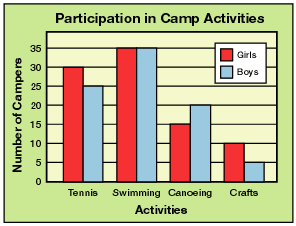 Results Summary
State any trends in your graph
As_____ increases/ decreases, _______ increases/decreases
It’s possible not to have any trends
Which shell lost the most mass?
Don’t offer any explanations or state whether or not your hypothesis was supported or rejected
Discussion
Analysis: Offer explanations as to why you received the results you did.
Which shell lost the most mass?
Conclusion: Do your results support your hypothesis? Why or why not?
Sources of Error:
What are some sources of error for this part of the experiment?
How might these sources of error have affect the results of your experiment?
How could the experiment be improved so that you can avoid these sources of error?
Suggestions for further investigation:
What remaining questions do you have after conducting this lab?
What experiment could you conduct in order to answer these questions?
Break Homework
Lab Report!
May be typed OR handwritten
Save the rubric!